PET Waste
CAN AFFECT
OUR HEALTH
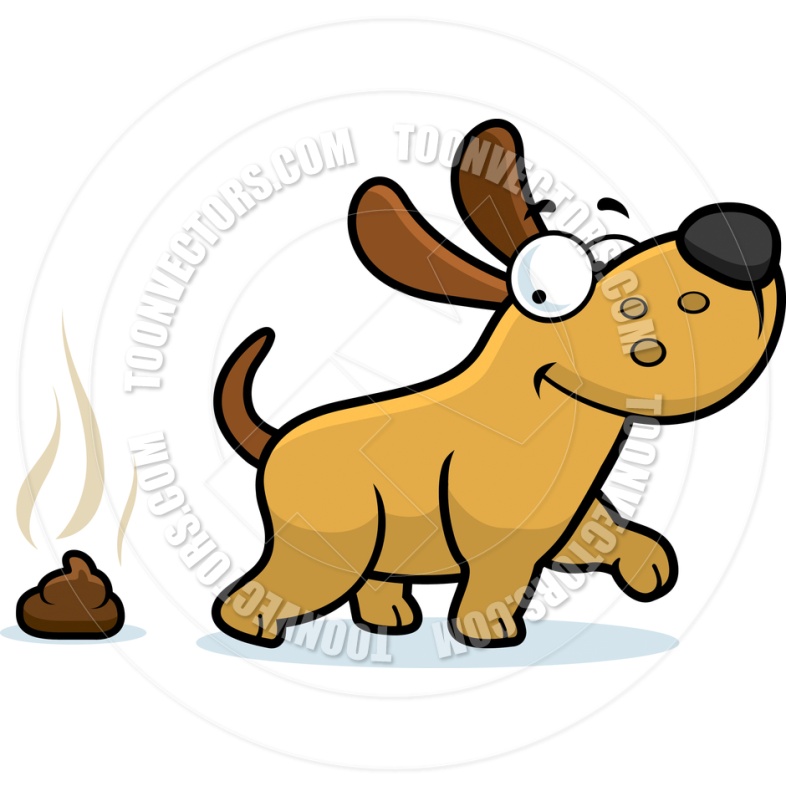 Ms. Tyra S. Padgett
PS 194M - Countee Cullen
DST7DIVA@yYAHOO.COM
Steps of the Public Policy Analyst (PPA)
Define the Problem
Gather the Evidence
Identify Causes
Examine Existing Policy
Develop Solutions
Select the Best Solution
Why is it a problem?
http://cfpub.epa.gov/npdes/stormwater/menuofbmps/index.cfm?action=factsheet_results&view=specific&bmp=4
http://www.petwasteremovaldayton.com/Effects-Pet-Waste-Health-Yard.html
http://www.doggiepoopcrew.com/effects.html
Has this ever Happened to you?
Causes
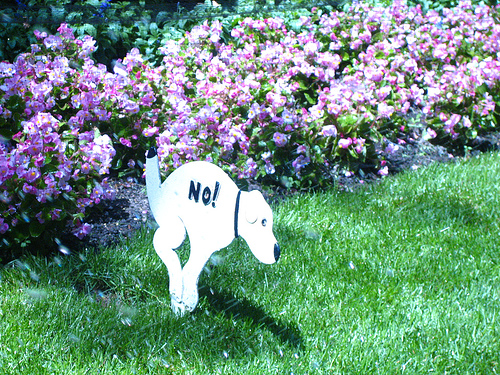 Lazy pet owners
Improperly disposed
Poor pet management polices
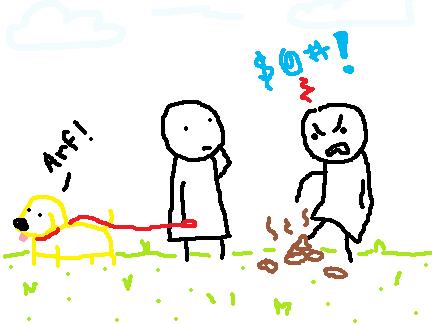 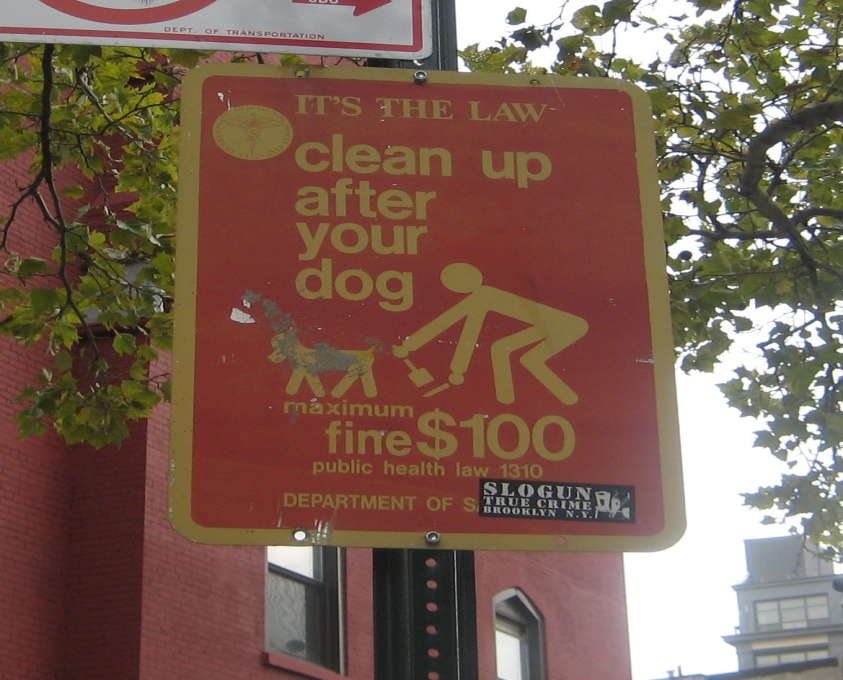 Existing Policies
New York state and local officials post signs encouraging pet owners to pick-up after their pets. 
Some signs indicate a fine ranging from $25-$200 that the pet owner will incur if they are caught breaking the law.
Solutions
Public Awareness - Educate pet owners and the community about the serious health effects of pet waste
http://www.co.thurston.wa.us/health/ehrp/pdf/pet_waste_bro.pdf
Provide areas and poop bags for pet owners.
Establish a volunteer Poop Scooper Service in our community.
Best Solution(Feasibility vs. Effectiveness)
Bibliography
www.doggiedoonot.com
http://ephemeralnewyork.wordpress.com/tag/curb-your-dog-law/
http://www.doodycalls.com/resources_toxic_dog_waste.asp
http://cfpub.epa.gov/npdes/stormwater/menuofbmps/index.cfm?action=factsheet_results&view=specific&bmp=4
http://www.co.thurston.wa.us/health/ehrp/pdf/pet_waste_bro.pdf